PABLO PICASSO
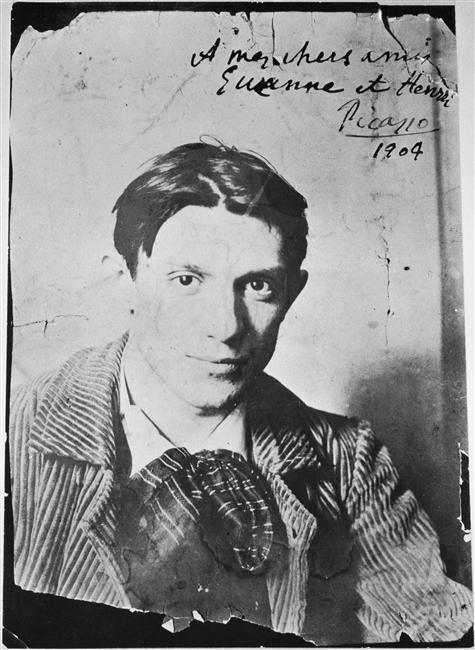 Urodził  się w 1881 roku w Maladze
Hiszpański malarz, rzeźbiarz, 
grafik oraz ceramik.

 Uznawany za jednego z najwybitniejszych artystów XX wieku. Był twórcą nurtu malarstwa zwanego kubizmem.

KUBIZM  to ujęcie bryły w malarstwie dzięki ostrym, łukowatym i linearnym podziałom figury, dając początek nowej koncepcji przestrzeni w malarstwie.
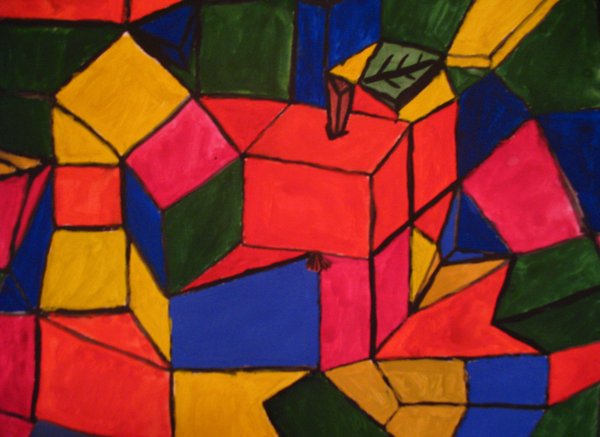 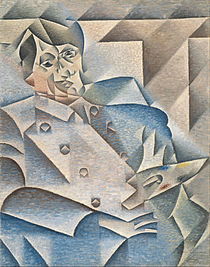 Talent Picassa został odkryty przez jego ojca, znakomitego rysownika. 
Od najmłodszych lat Pablo ujawniał swój talent malarski i plastyczny.
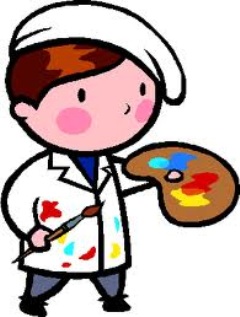 Prace Picassa z lat 1901-1904 określa się jako okres błękitny. 
Były to dzieła utrzymane w kolorycie melancholijnym, smutnym, ukazujące tematykę i postaci osób biednych.
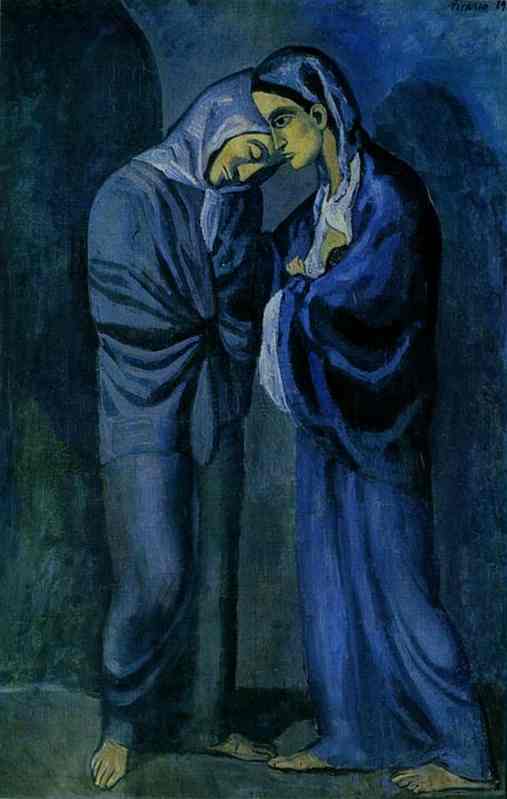 Dzieła o smutnych barwach
„Prasowaczka”
„Stary gitarzysta”
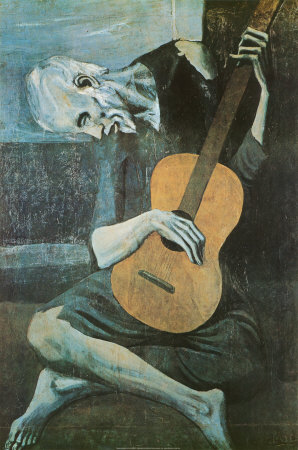 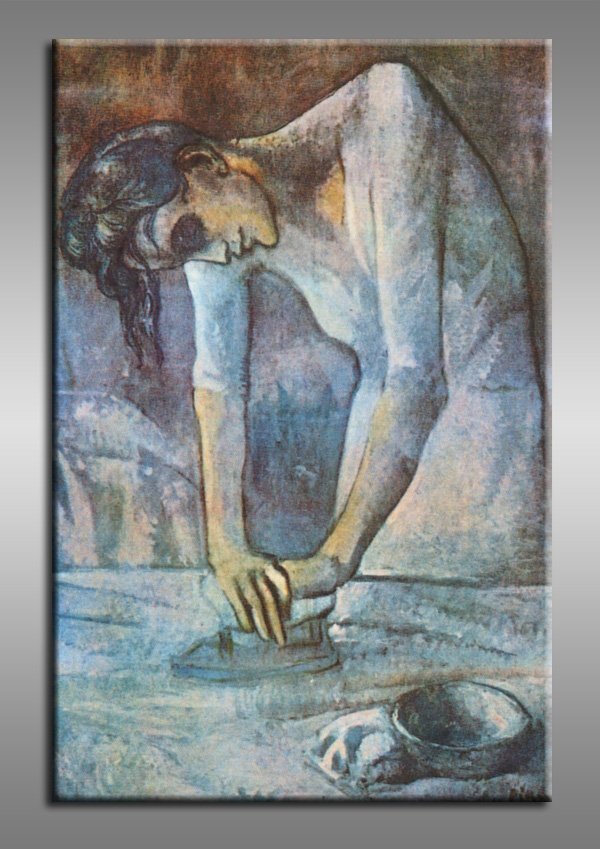 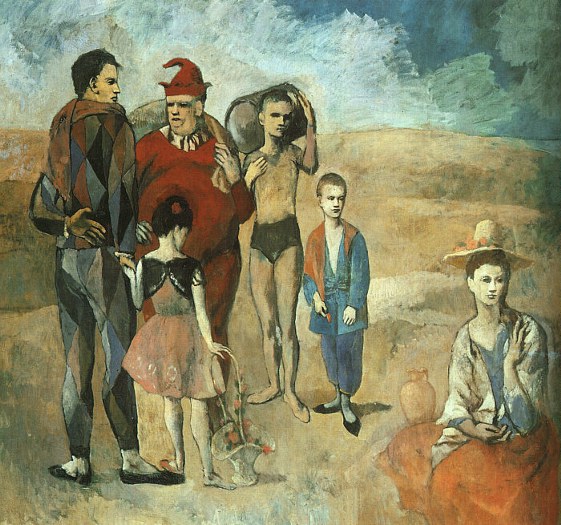 Po 1904 roku twórczość Picassa weszła w okres różowy, która ukazywała między innymi sceny z życia cyrkowców. 

W późniejszym okresie jego dzieła były bardzo kolorowe.
„Kuglarze”
Obrazy Pablo Picassa to:
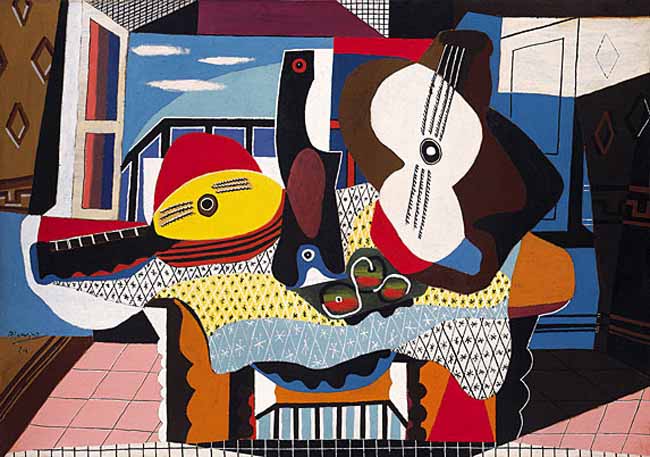 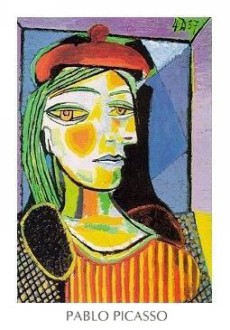 „Mandolina i gitara”
„Kobieta w czerwonym berecie”
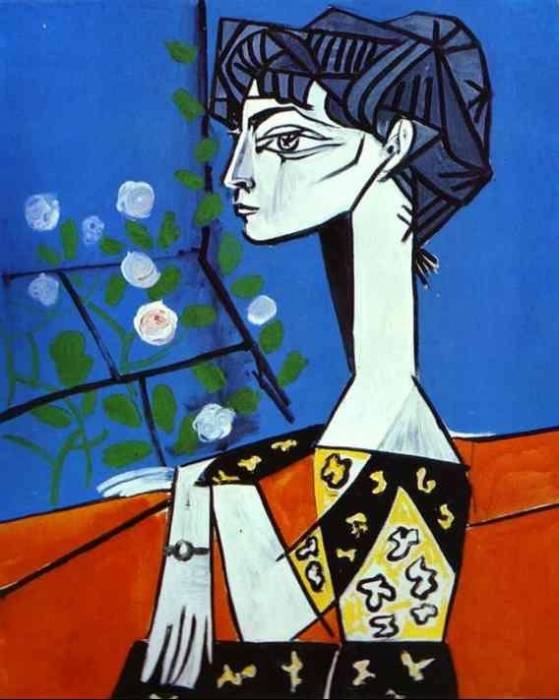 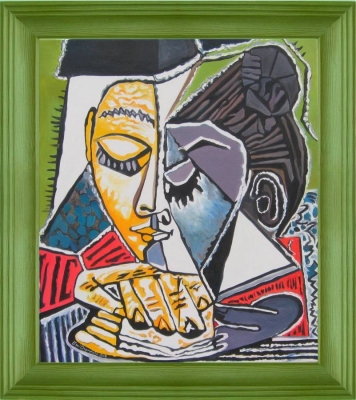 „Portret kobiety”
„Głowa czytającej kobiety”
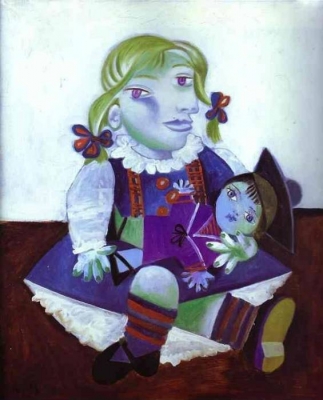 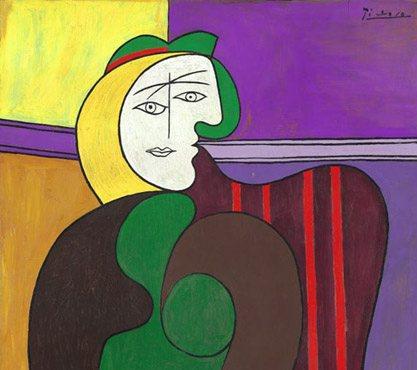 „Czerwony fotel”
„Maja z lalką”
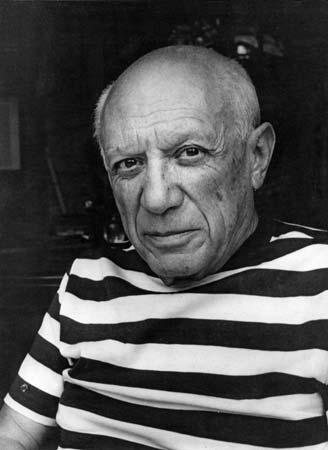 Pablo Picasso zmarł 8 kwietnia 1973 roku w Mougnis (Francja).

Był jednym z najwybitniejszych i znanych malarzy na Świecie.